Фестиваль педагогических практик  ДОУ Детский сад «Сказка» г. Игарка»«Неделя экологического творчества»Скажи мне — и я забуду, учи меня — и я могу запомнить, вовлекай меня — и я научусьБенджамин Франклин16.04.- 20.04.2018г.
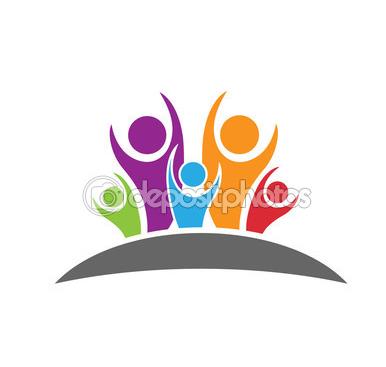 Фестиваль (как новая педагогическая практика, традиция ДОУ) – это  смотр педагогических идей, представление передового педагогического опыта, популяризация результатов творческой деятельности педагогов.

Цель фестиваля
выявление и популяризация инновационного педагогического опыта работников ДОУ «Сказка» по экологическому воспитанию дошкольников.
Задачи фестиваля
1. Выявить новые педагогические идеи и опыт в соответствии с ФГОС ДО по экологическому воспитанию дошкольников.
2. Совершенствовать профессиональное мастерство педагогических работников в ДОУ «Сказка». 
3. Пополнить информационно-методический банк передового педагогического опыта на уровне ДОУ «Сказка». 
4. Внедрить новые формы работы в педагогическую практику работы со всеми участниками образовательного процесса.
Программа фестиваля
Понедельник. 16.04.18. Открытие Фестиваля.
Спортивный праздник  «Мы – друзья природы!» Подготовительные к школе группы. Инструктор по физической культуре Ермаченко Т.Ю.
Презентация образовательных экологических проектов:
- Проект «Природа нашего края» подготовительная группа «А» «Радуга», Блохина Л.А.
- Проект «Мир удивительных насекомых» подготовительная группа «Б» «Непоседы», Александрова О.С., Прошунина С.С.
- Проект «Наш дружок – лучок» первая младшая группа «А» «Ладушки», Жаренкова Н.В.
Вторник. 17.04.18
Открытие выставки-конкурса экологического плаката «Берегите природу!»
Программа фестиваля
Среда. 18.04.18. 
Открытое занятие в первой младшей группе «Ладушки» Шалатова Л.М.   в 09:00

Работа жюри конкурса экологического плаката «Берегите природу!»	 с 15:00-16:00

Мастер – класс  для педагогов «Экологические игры - экспериментирование» старшая группа «Б» «Смешарики», Сойнова Г.Н. в 13:15
Программа фестиваля
Четверг. 19.04.18. 
Открытое занятие в первой младшей группе «Ладушки» Жаренкова Н.В.   в 09:00

Родительское собрание «Экологическое воспитание дошкольников»: 
- «Основы экологического воспитания дошкольников». Старший воспитатель Чеснокова Т. А.
- Показ экологической сказки для родителей В. Сутеева «Под грибом». Воспитатель Лычковская Т.Н.
- Презентация пособий для занятий с детьми дошкольного возраста. «Экологические игры с детьми». Воспитатель Горбунова Е.Ю. 
- Мастер-класс «Опыты для малышей». Воспитатель  Сойнова Г.Н.
- Презентация «Книги о природе. Читаем малышам». Воспитатель Лычковская Т.Н.
- Мастер-класс «Краски природы». Воспитатель Блохина Л.А.
- Подведение итогов конкурса экологического плаката «Берегите природу!» и награждение участников. Заведующий ДОУ «Сказка» Бикчурина С.Н., члены жюри.
Программа фестиваля
Пятница. 20.04.18. 

Презентация методических пособий:
Пособие «Исследуем тайны природы» «Звёздочка» старшая группа «Б», Терентиенко И.Н. (Представляет Чеснокова Т.А.)
Пособие «Круглый год у ворот. Дидактические игры по экологии» средняя группа «А» «Умка», Иванова В.А., Шемшединова Е.Ю.
Пособие «Времена года» вторая младшая группа  «А» «Капитошка», Горбунова Е.Ю., Сысоева С.А.	

Закрытие Фестиваля. Подведение итогов.
Панорама педагогического опыта
Алгоритм представления опыта
Регламент – 10 минут
1. Суть педагогической идеи, лежащей в основе собственного опыта.2. Технология реализации идеи в собственном опыте.3. Срок реализации опыта.4. Результаты реализации опыта: предполагаемые; промежуточные; итоговые.5. Перспективы развития опыта.6. Брифинг мастера (ответы на вопросы) – 3-5 мин.
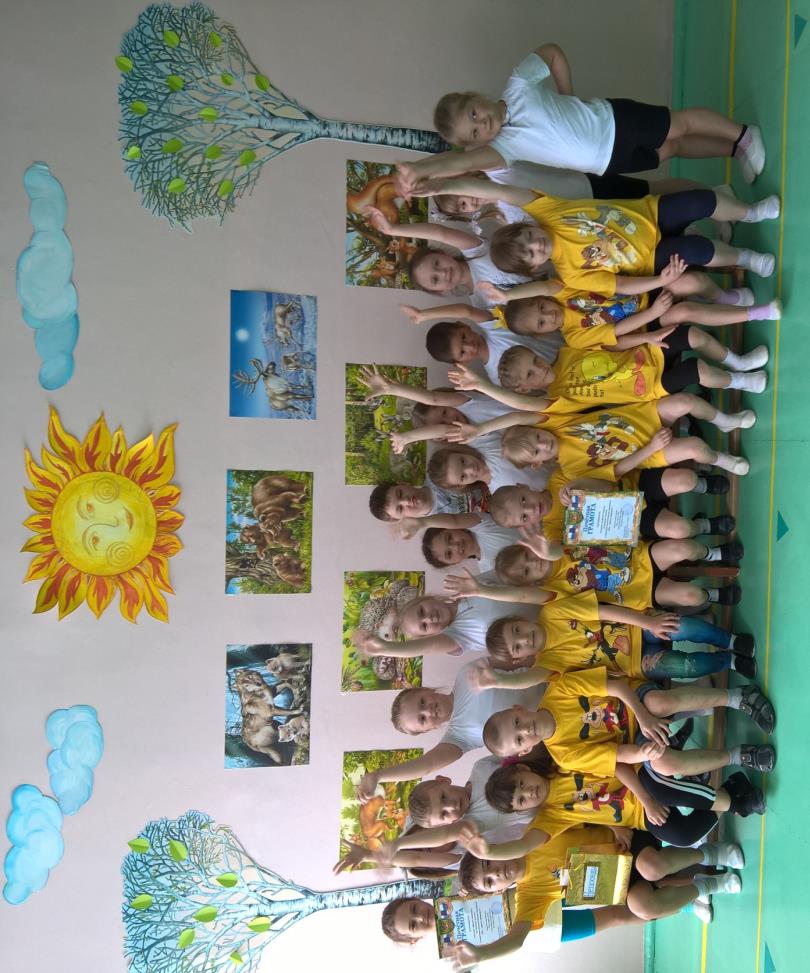 «По сути, хорошая идея – это  та, что сработала. 
Поэтому, никогда не скажешь, что хорошо, 
а что плохо, пока не попробуешь» 
Нельсон Сампаю
Удачи в педагогических начинаниях!